数学
职教高考新实践基础篇·
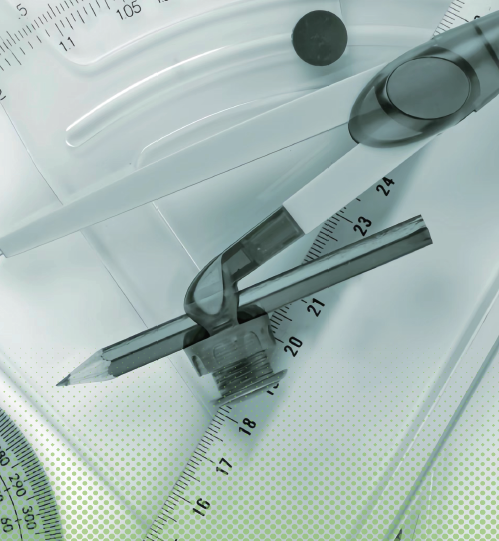 主　编　沈栩竹　唐　平
考纲要求
目 录
01
03
05
02
04
知识梳理
典型例题
真题感知
金榜通关
3.2
函数的基本性质
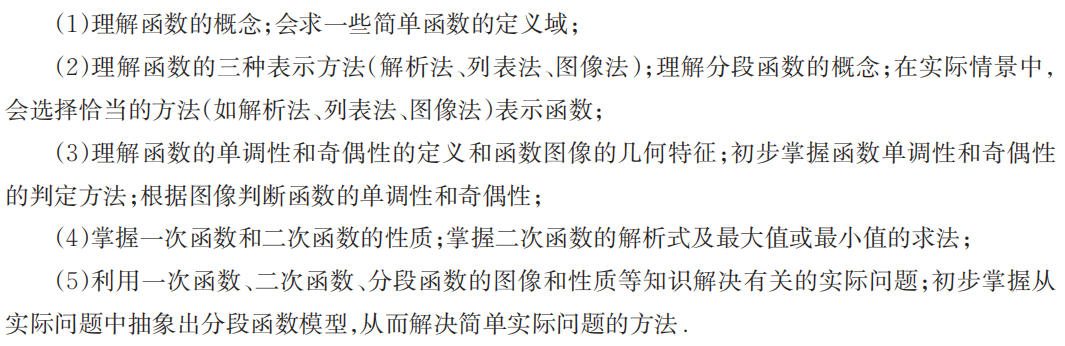 一、函数的单调性
1.单调性的概念
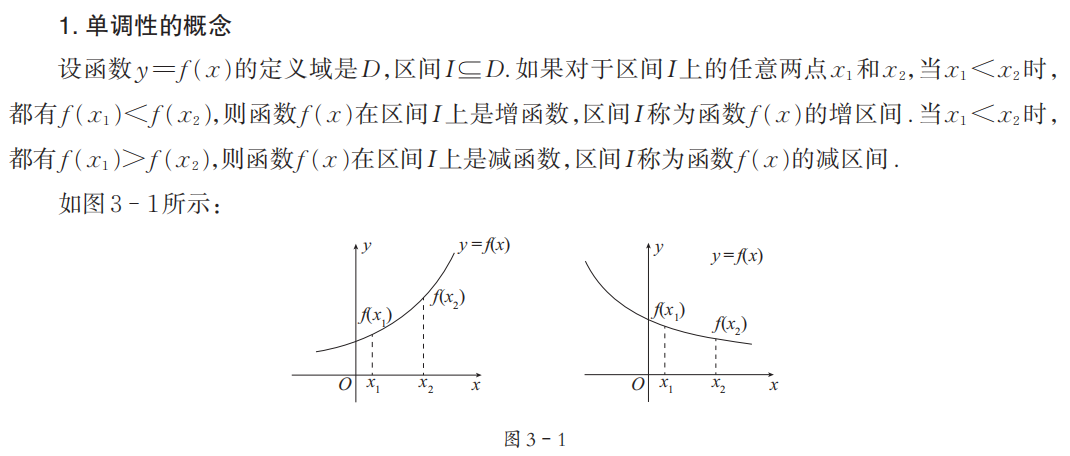 2.单调区间
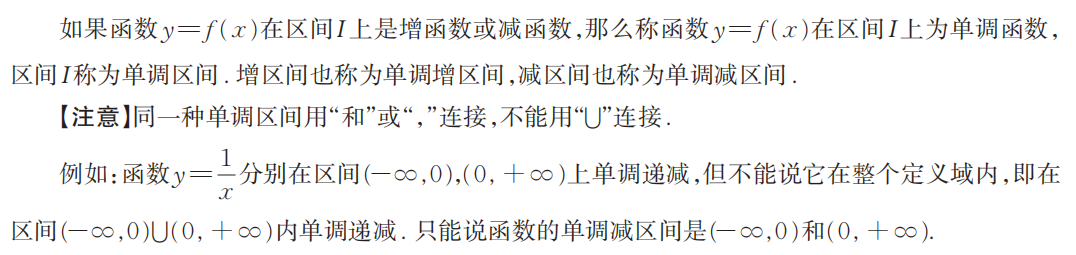 3.判断函数单调性的方法
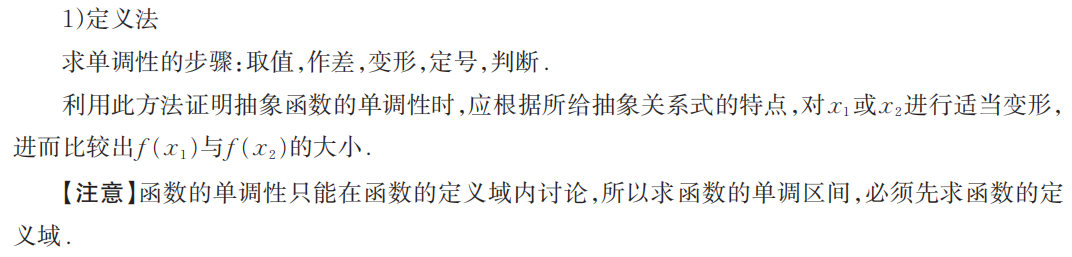 3.判断函数单调性的方法
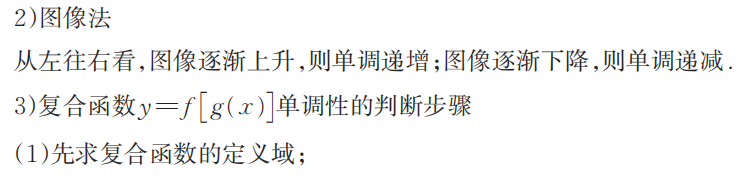 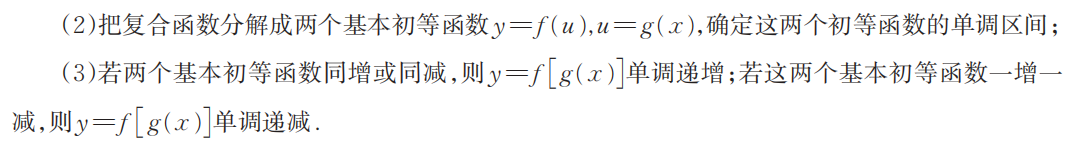 二、函数的奇偶性
1.奇偶性的概念
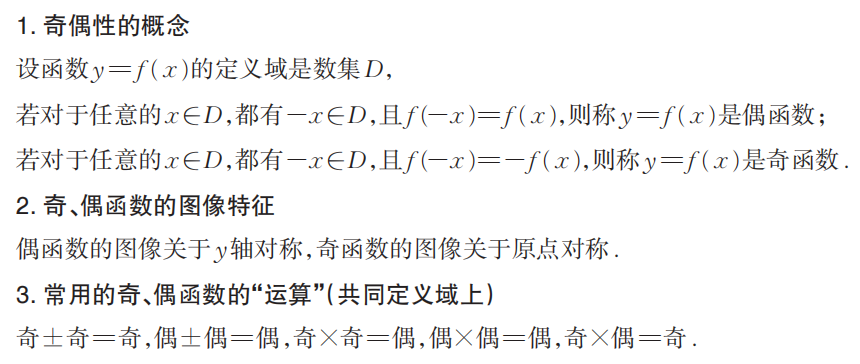 2.奇、偶函数的图像特征
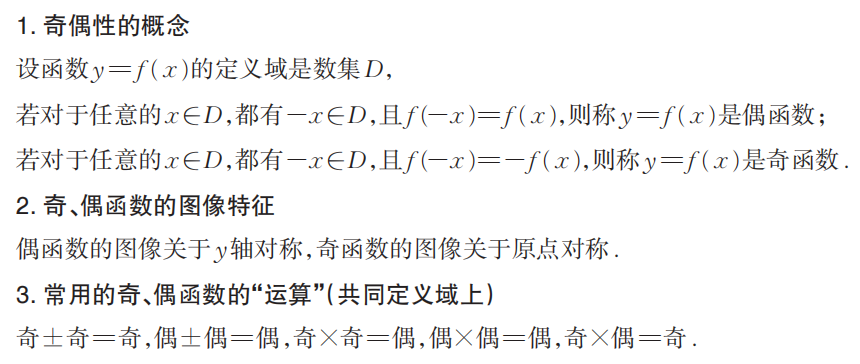 3.常用的奇、偶函数的“运算”（共同定义域上）
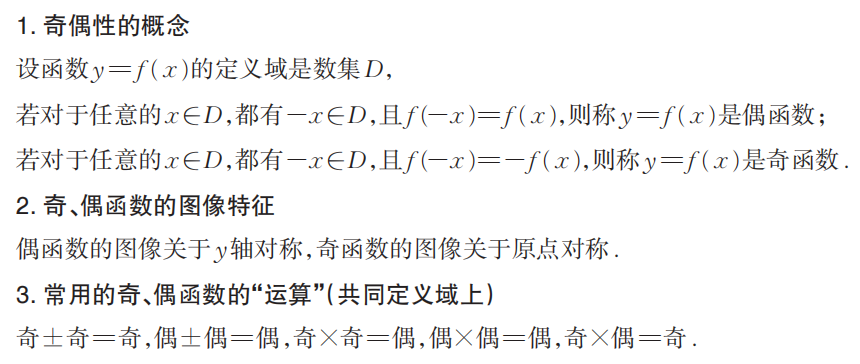 考点一　判断函数的单调性
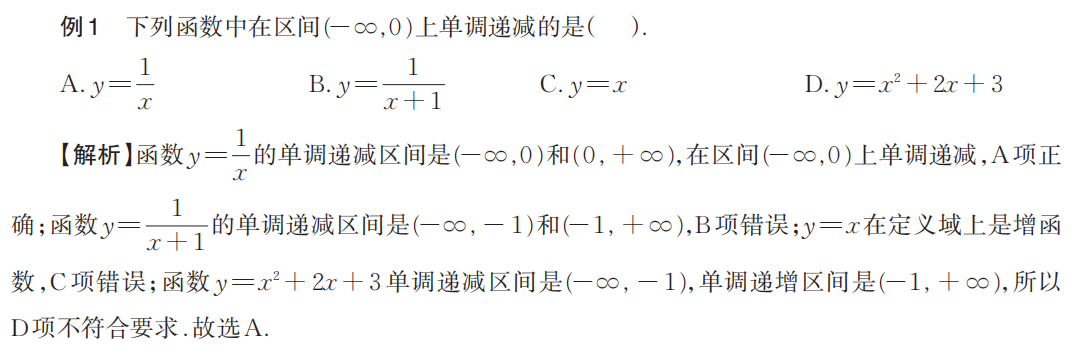 A
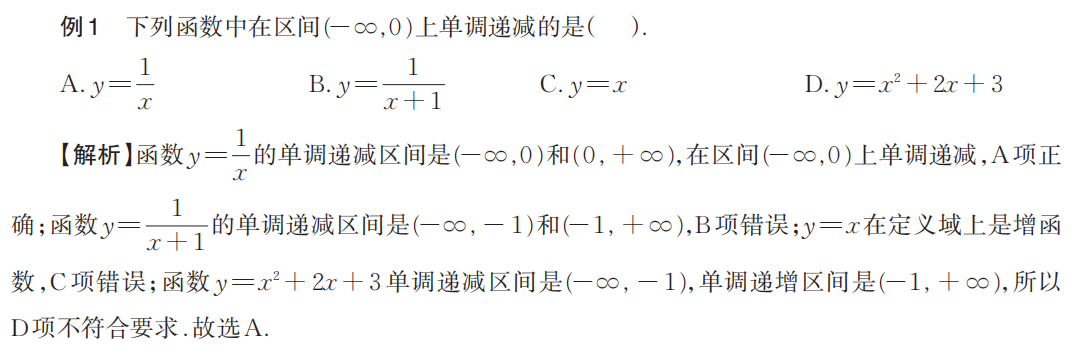 考点二　　求函数的单调区间
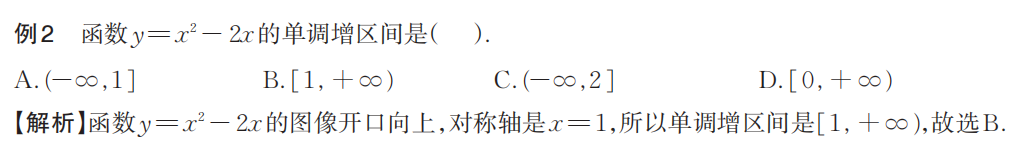 B
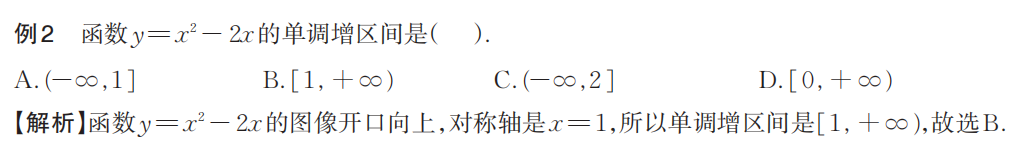 考点三　　利用单调性比较大小
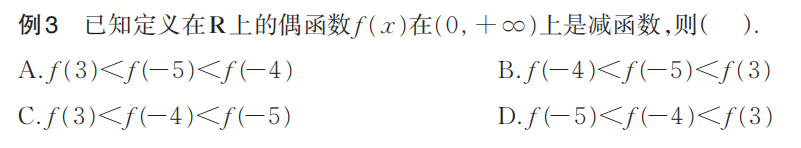 D
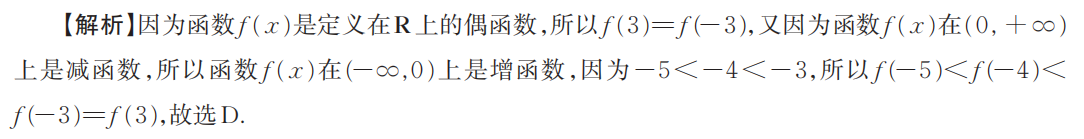 考点四　　复合函数单调性的判断
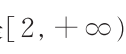 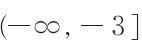 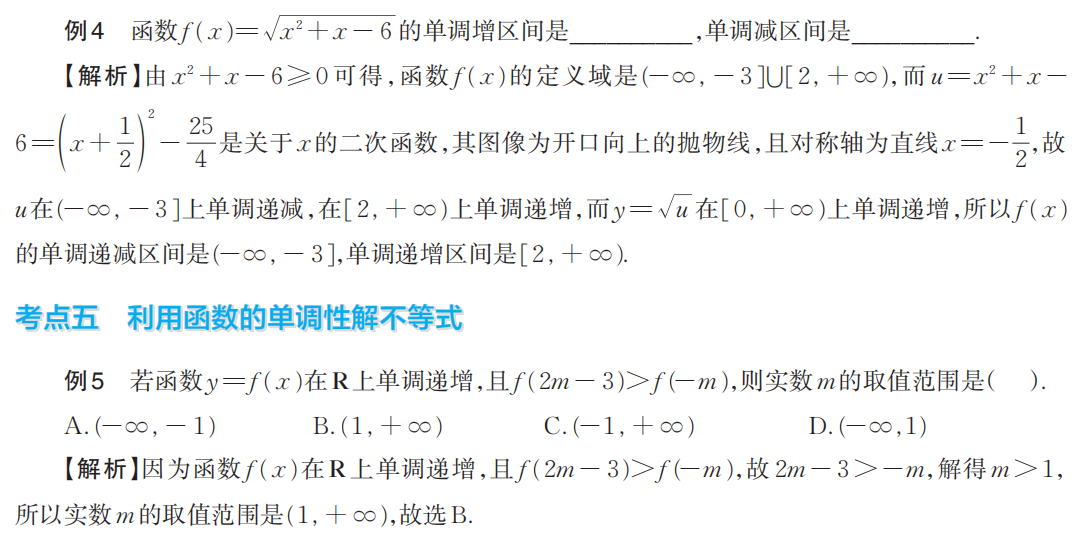 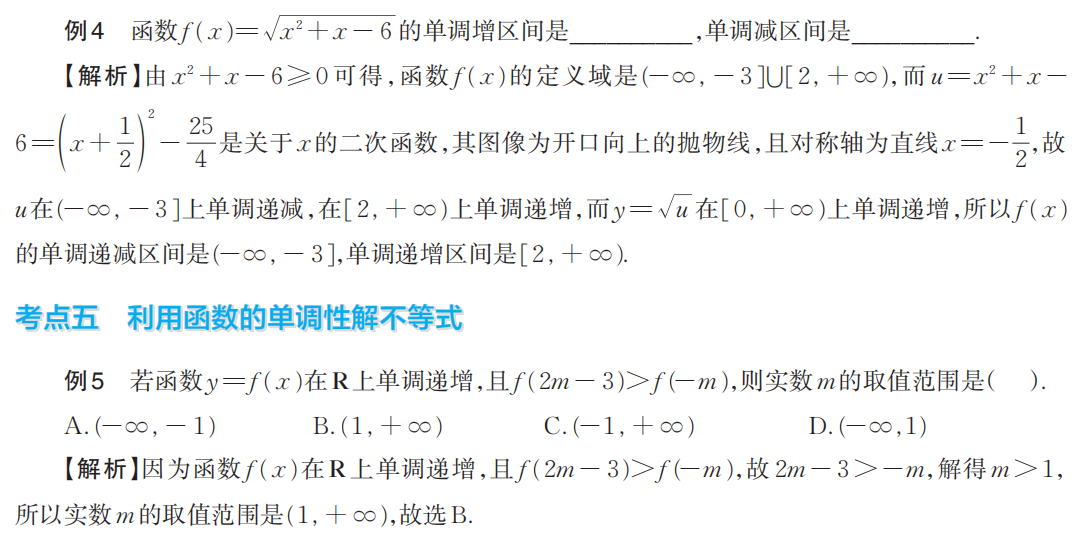 考点五　　利用函数的单调性解不等式
B
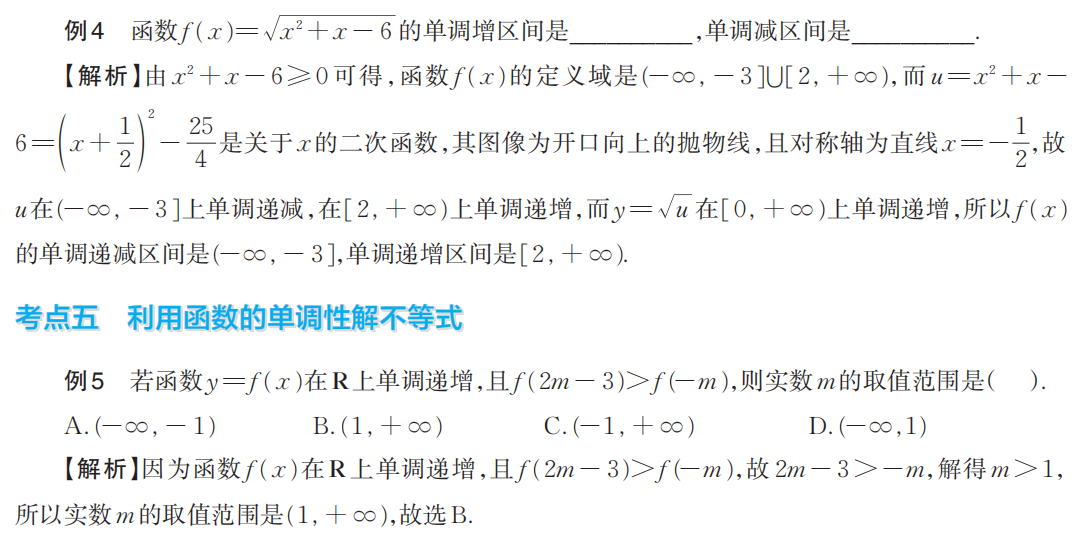 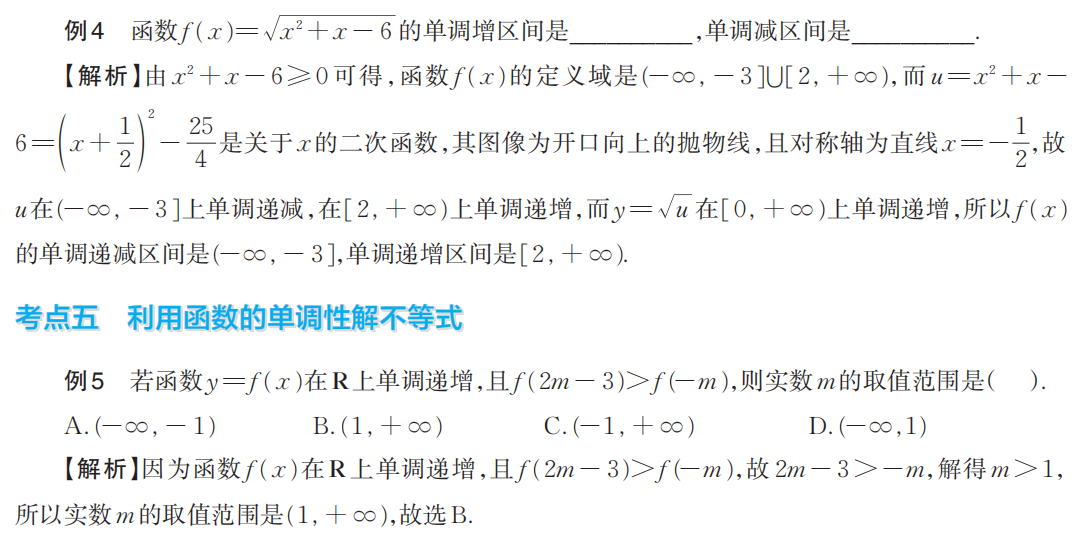 考点六　　利用单调性求参数的取值范围
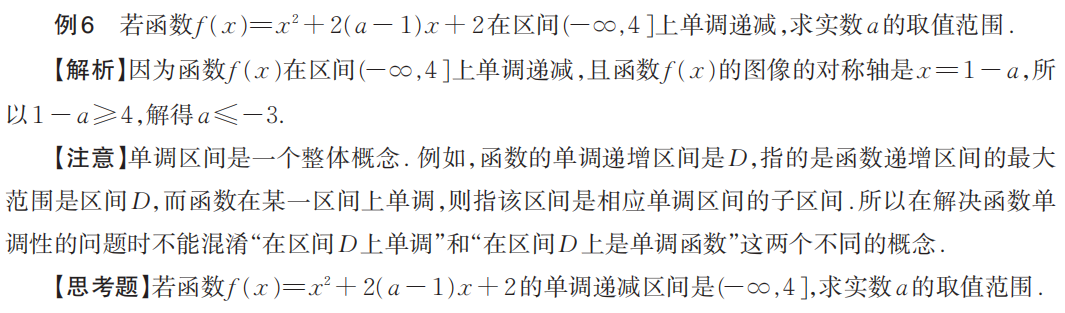 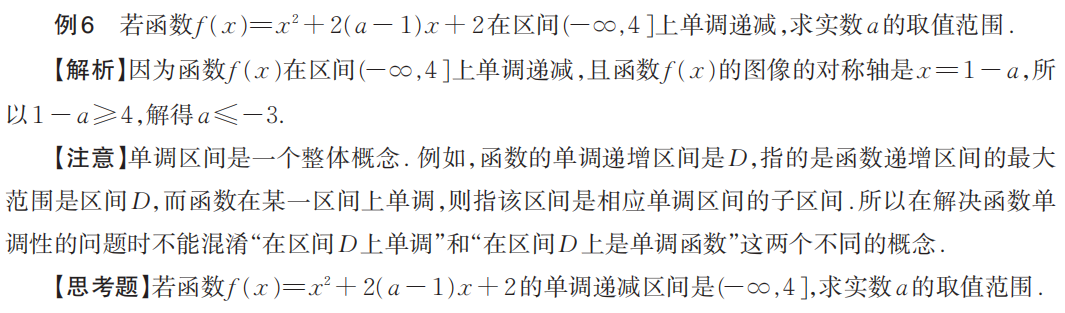 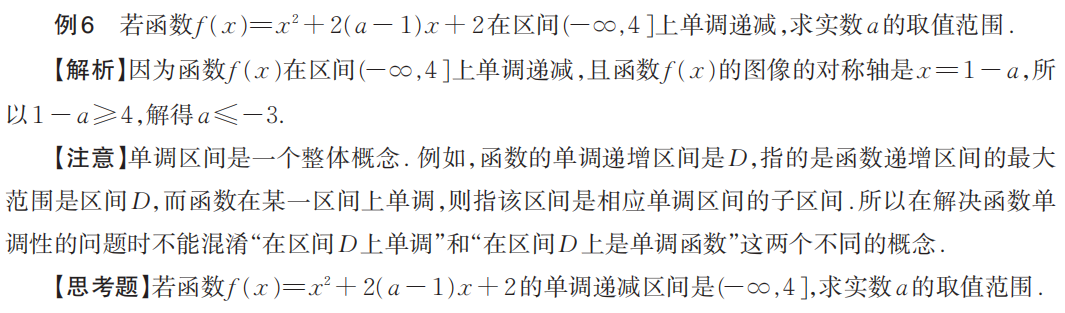 考点七　　函数的奇偶性
C
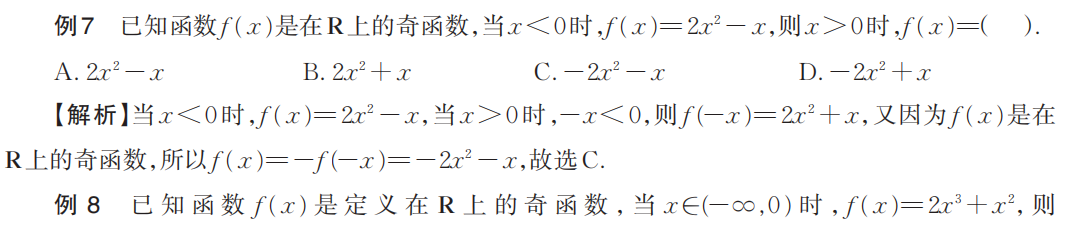 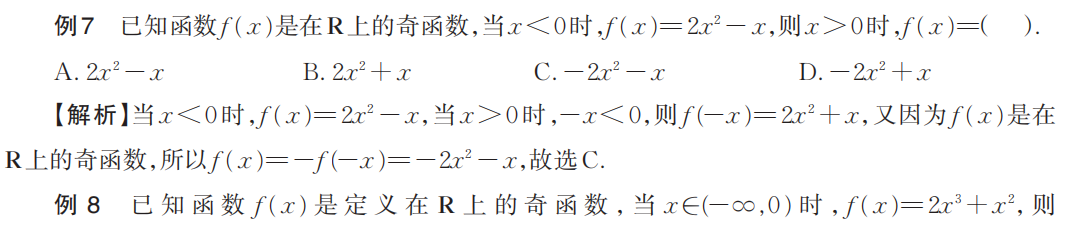 考点七　　函数的奇偶性
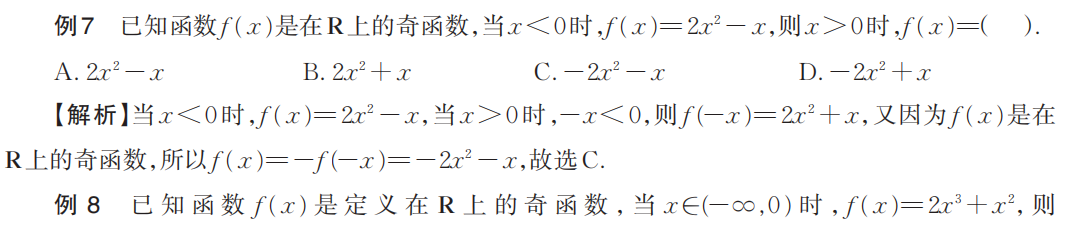 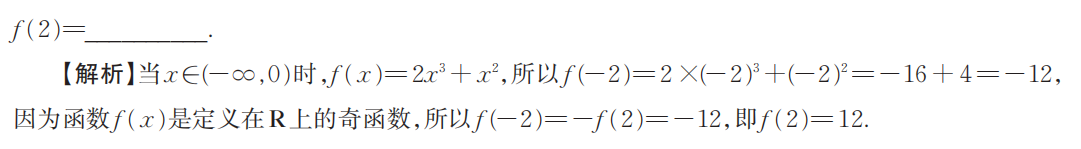 12
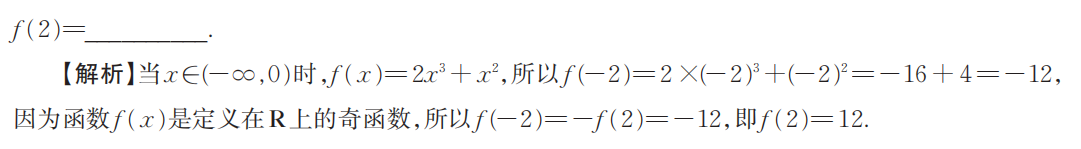 B
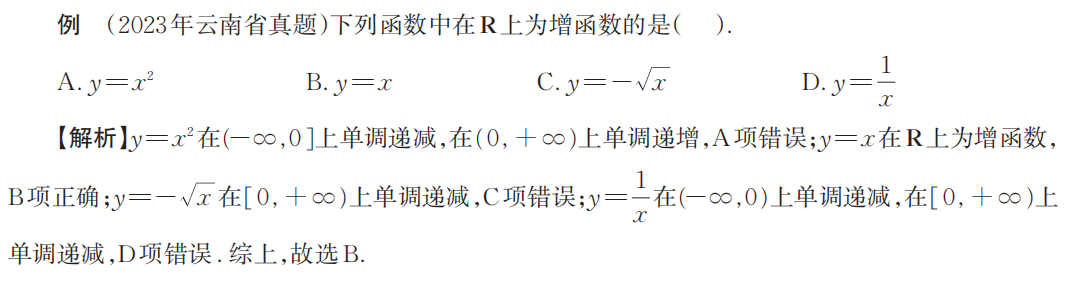 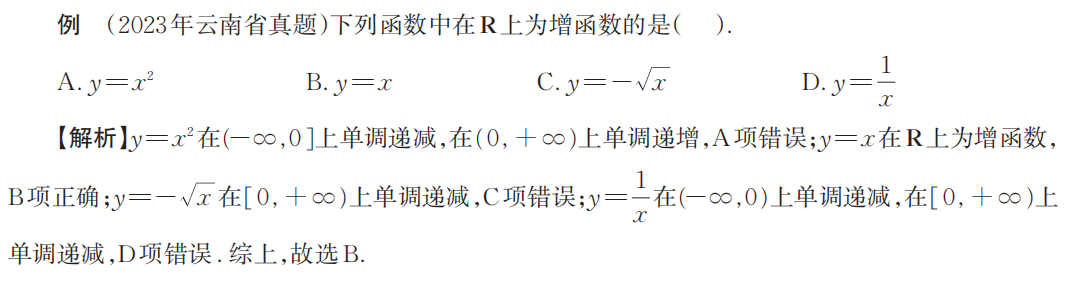 一、选择题
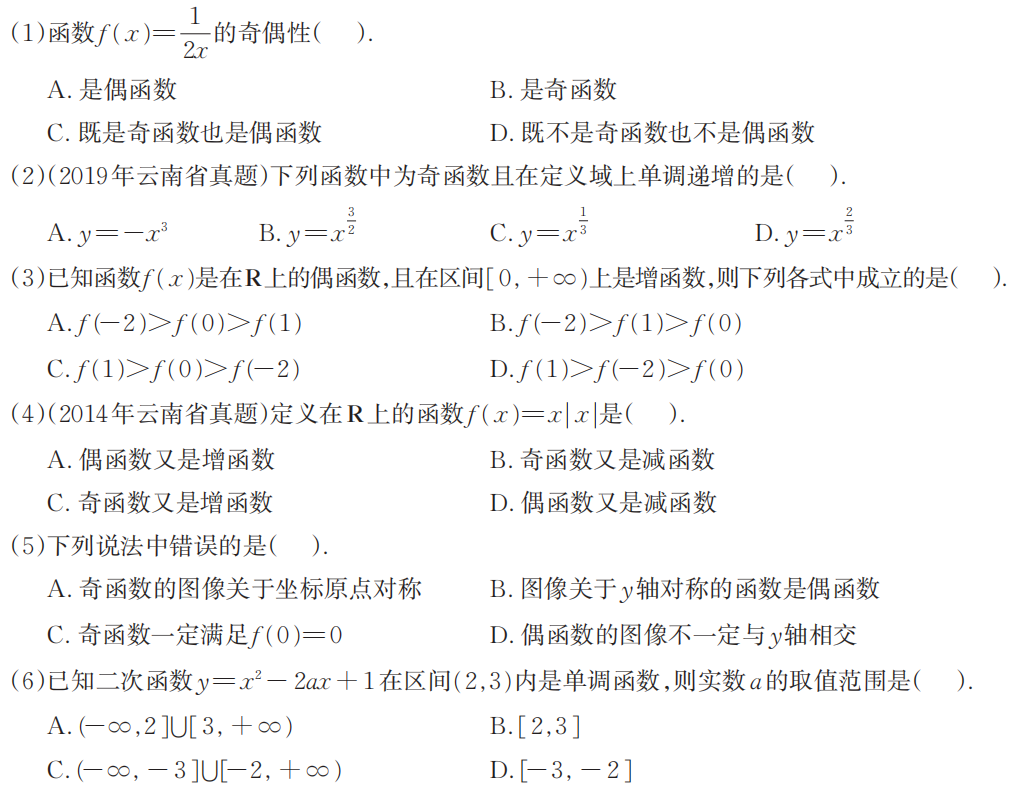 B
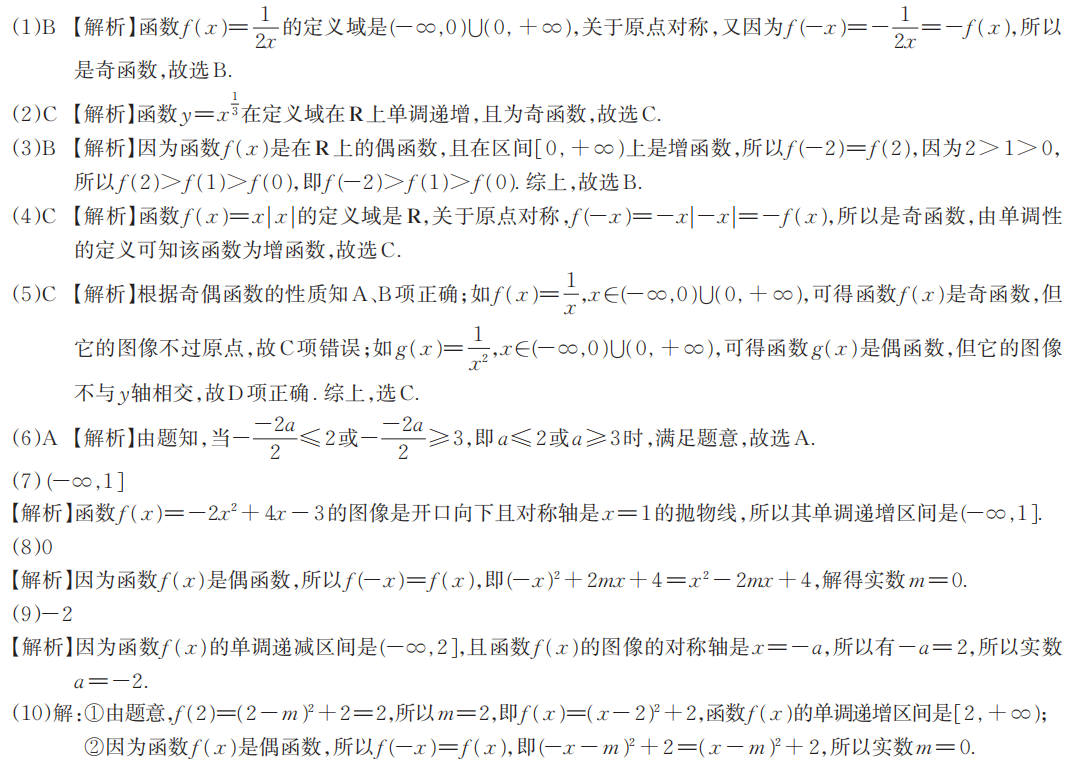 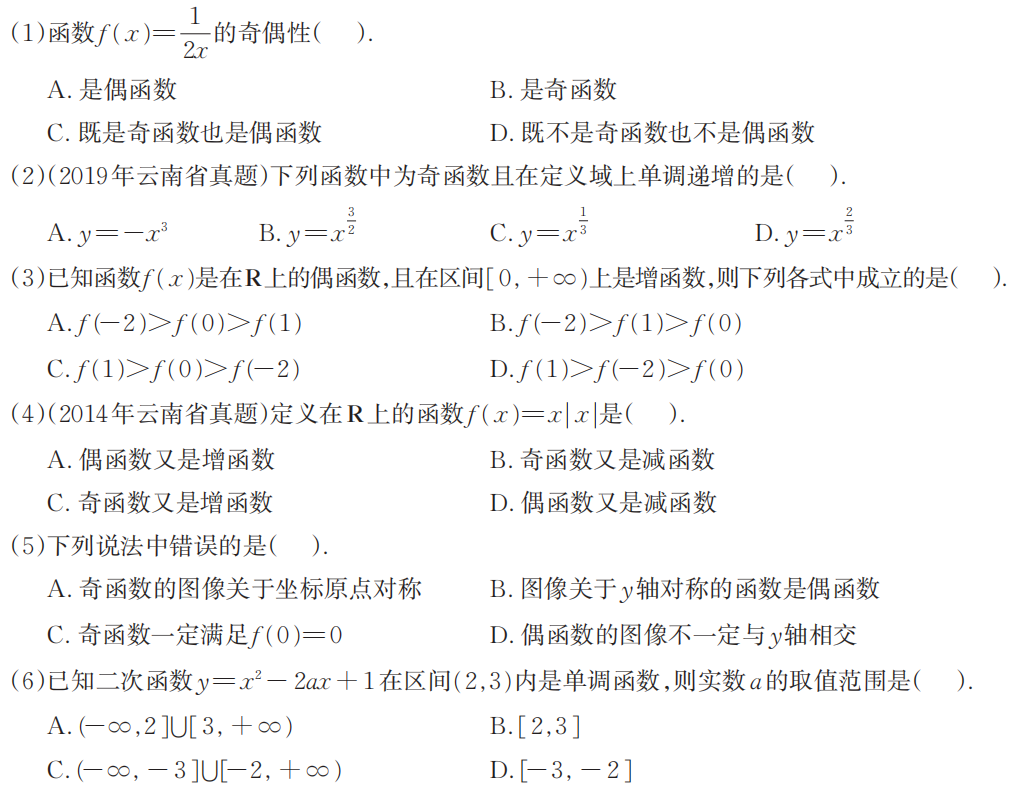 C
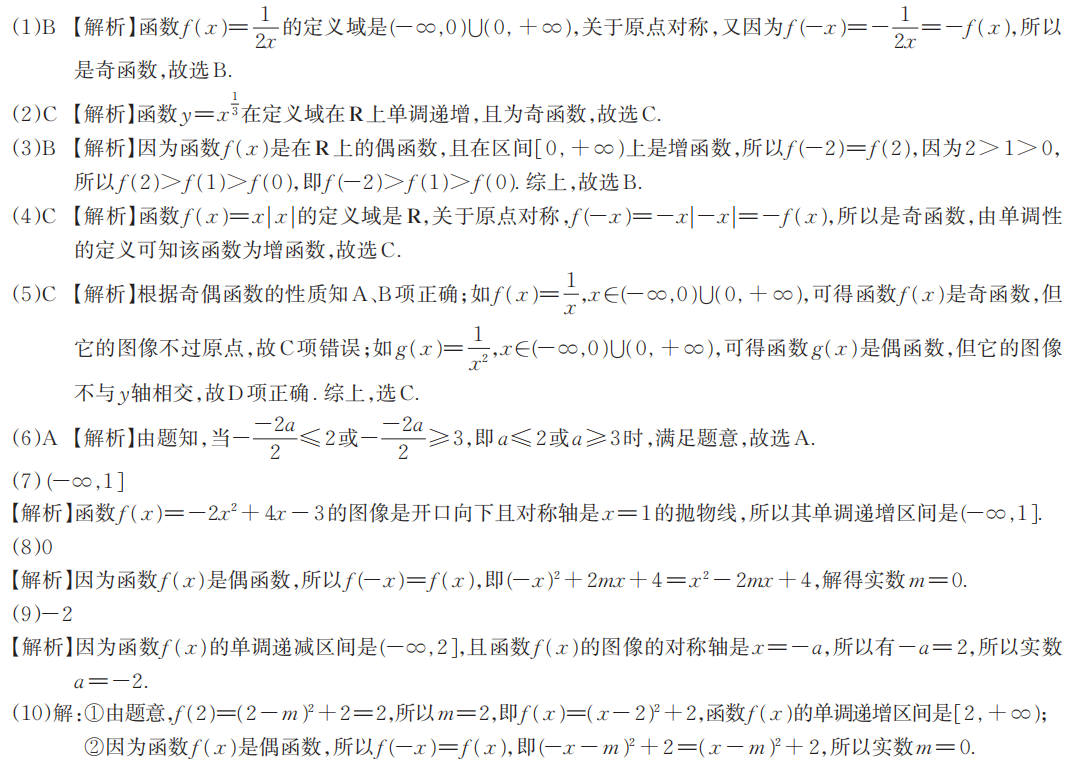 B
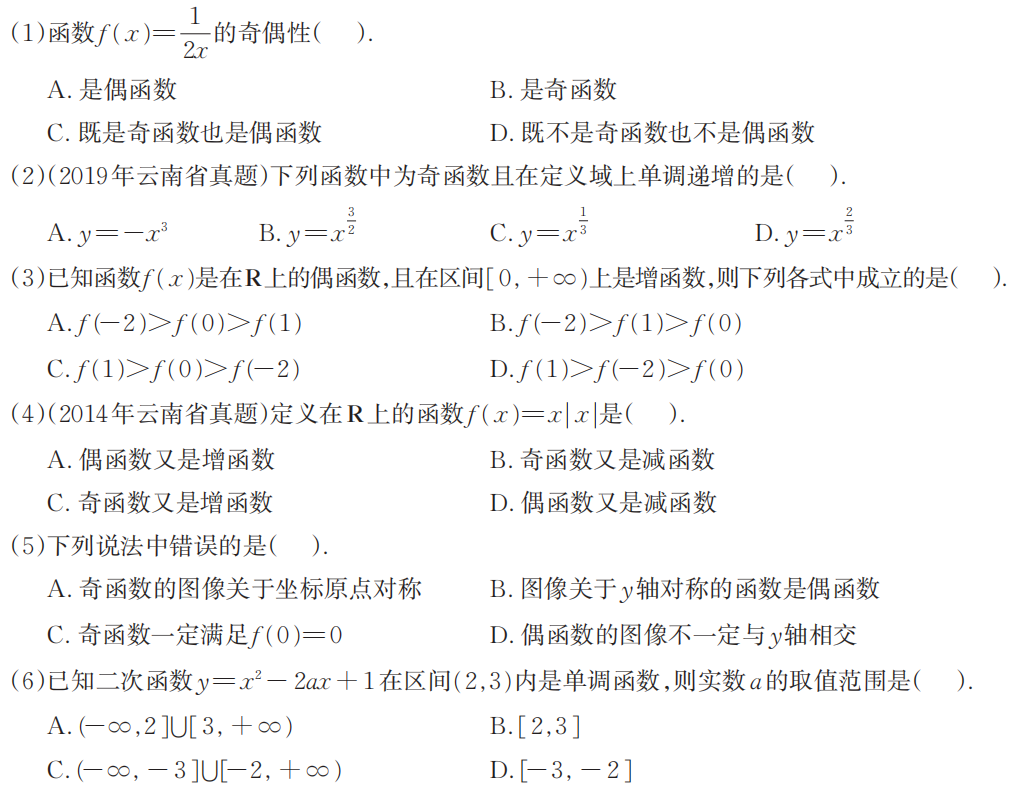 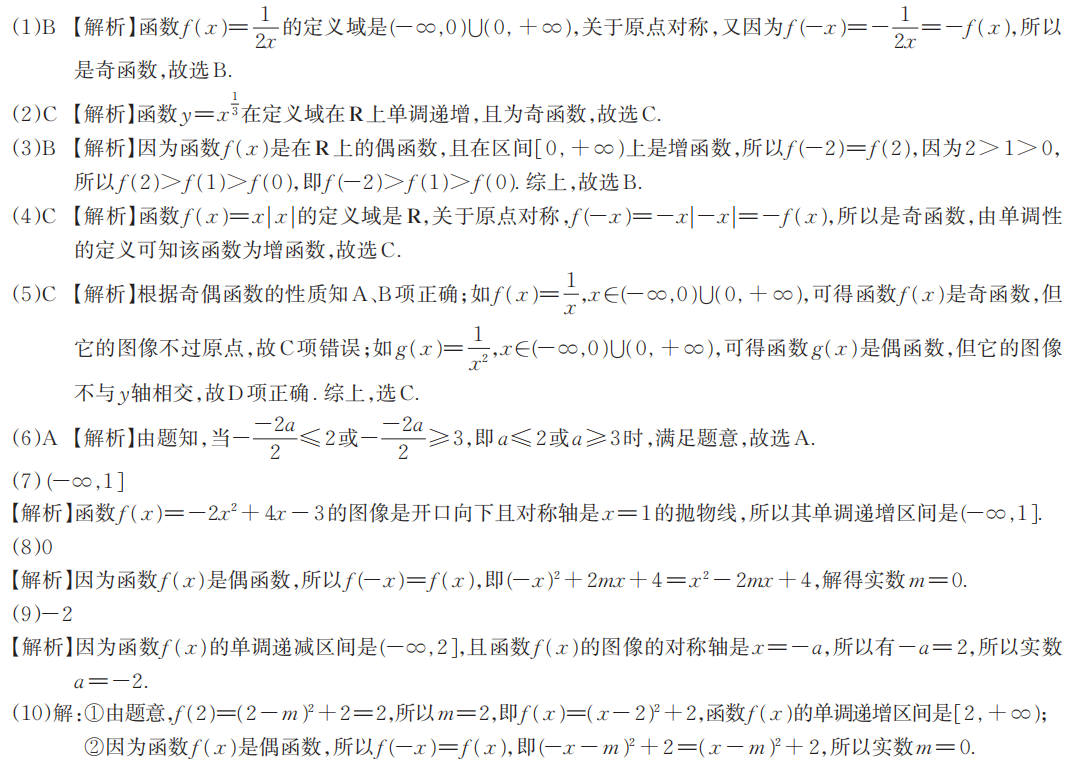 C
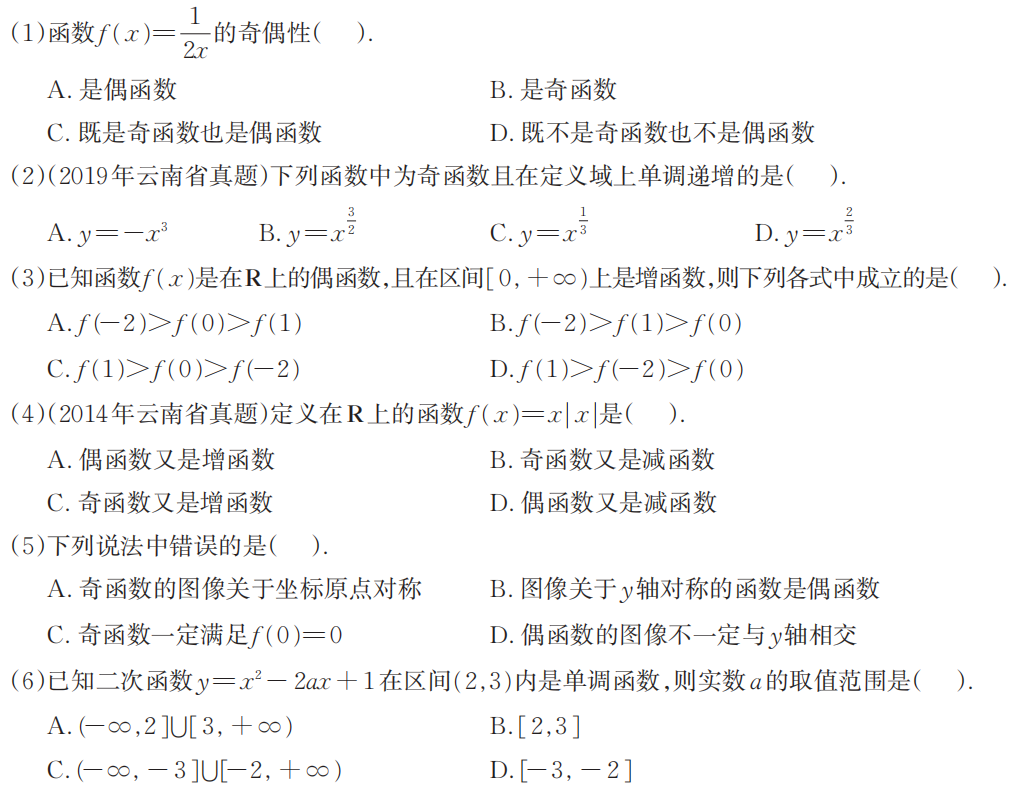 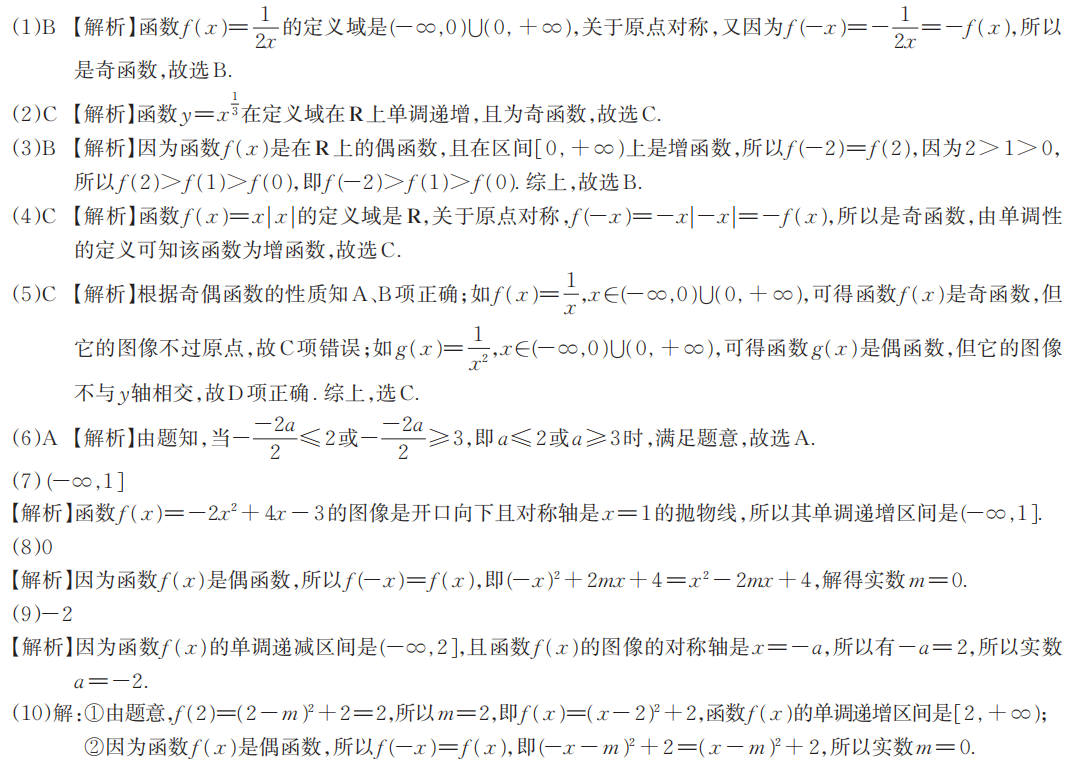 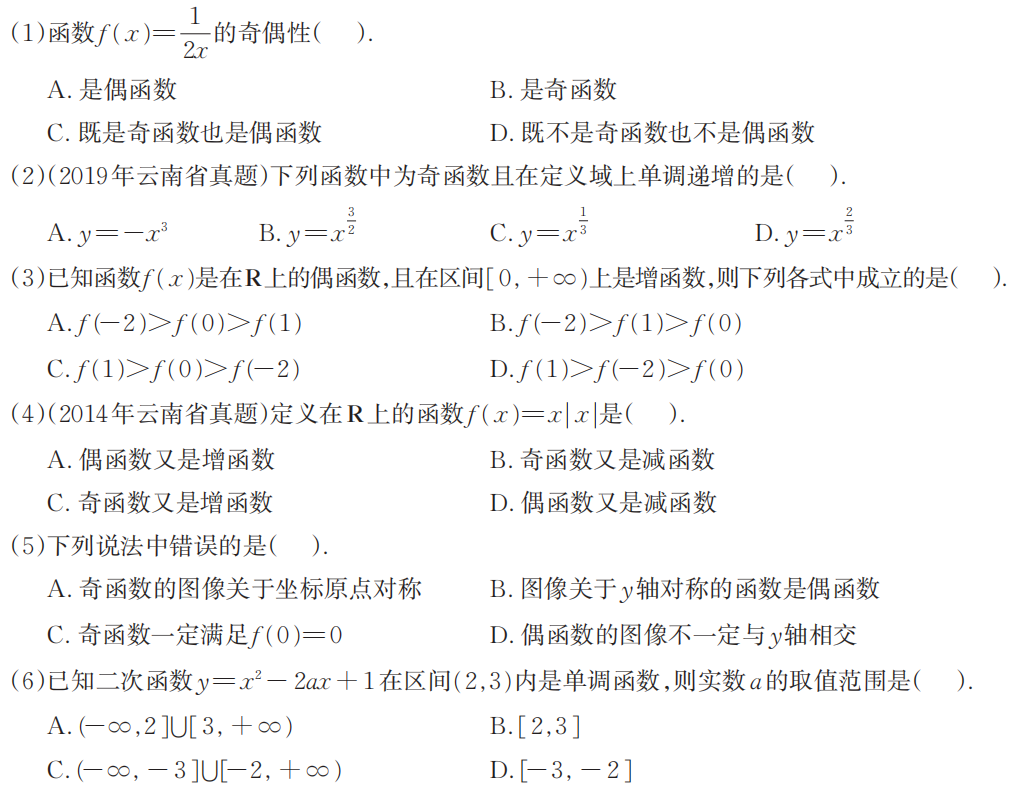 C
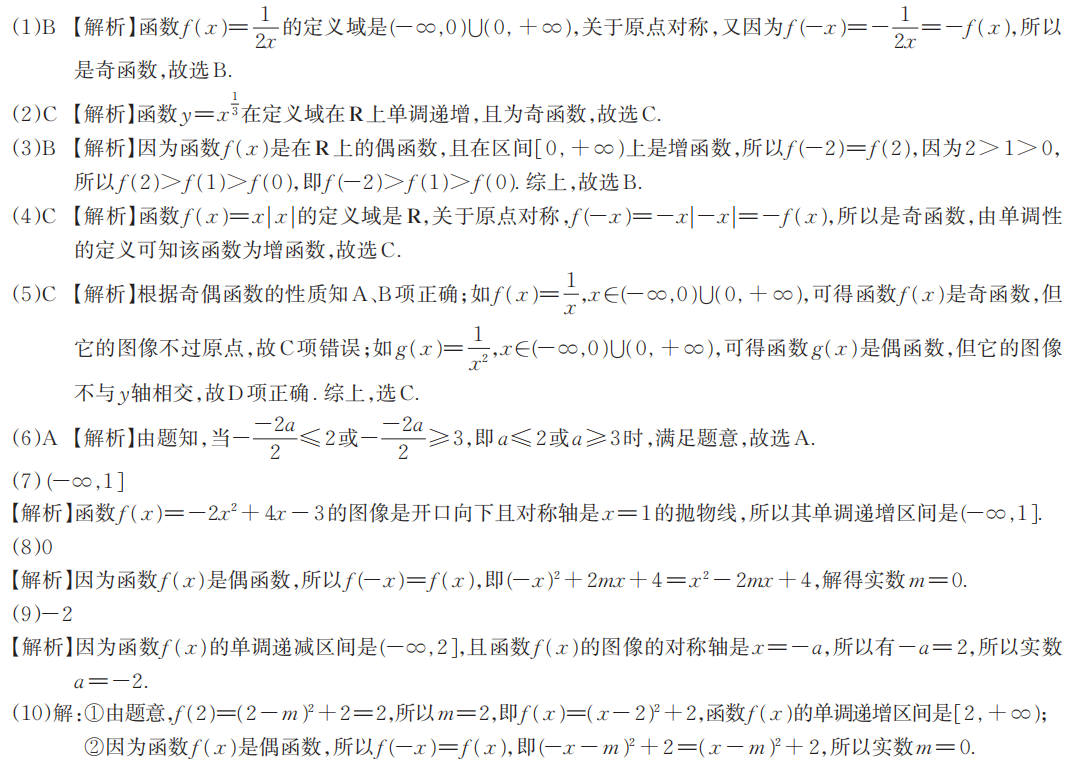 A
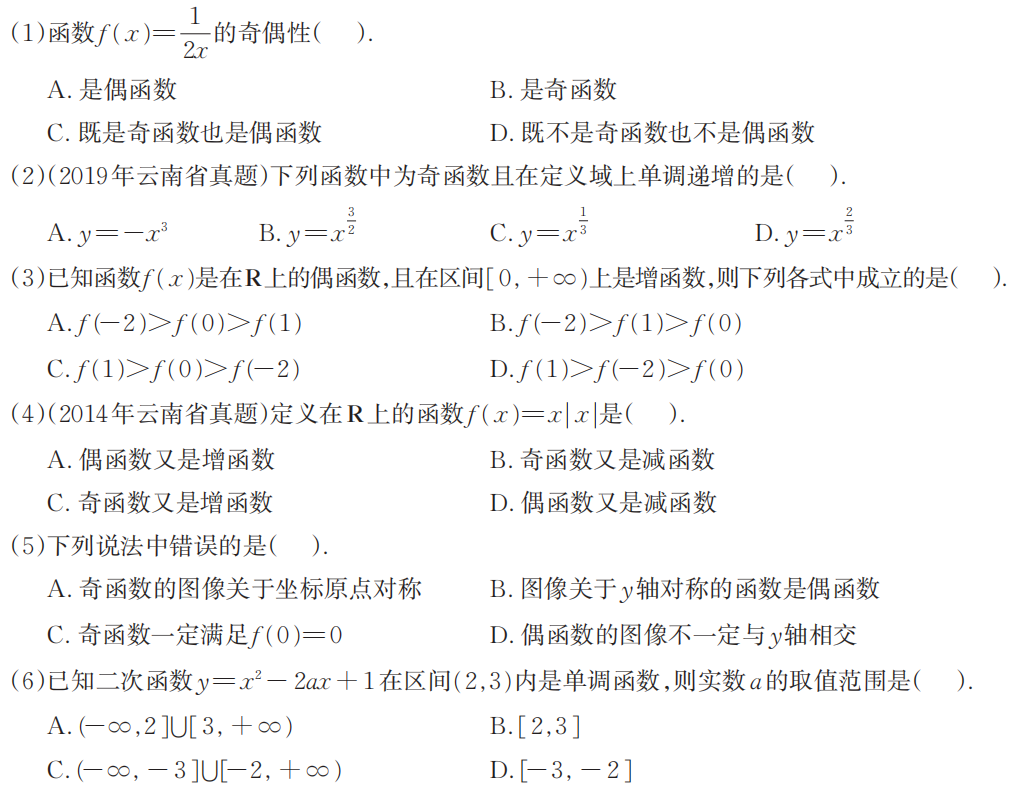 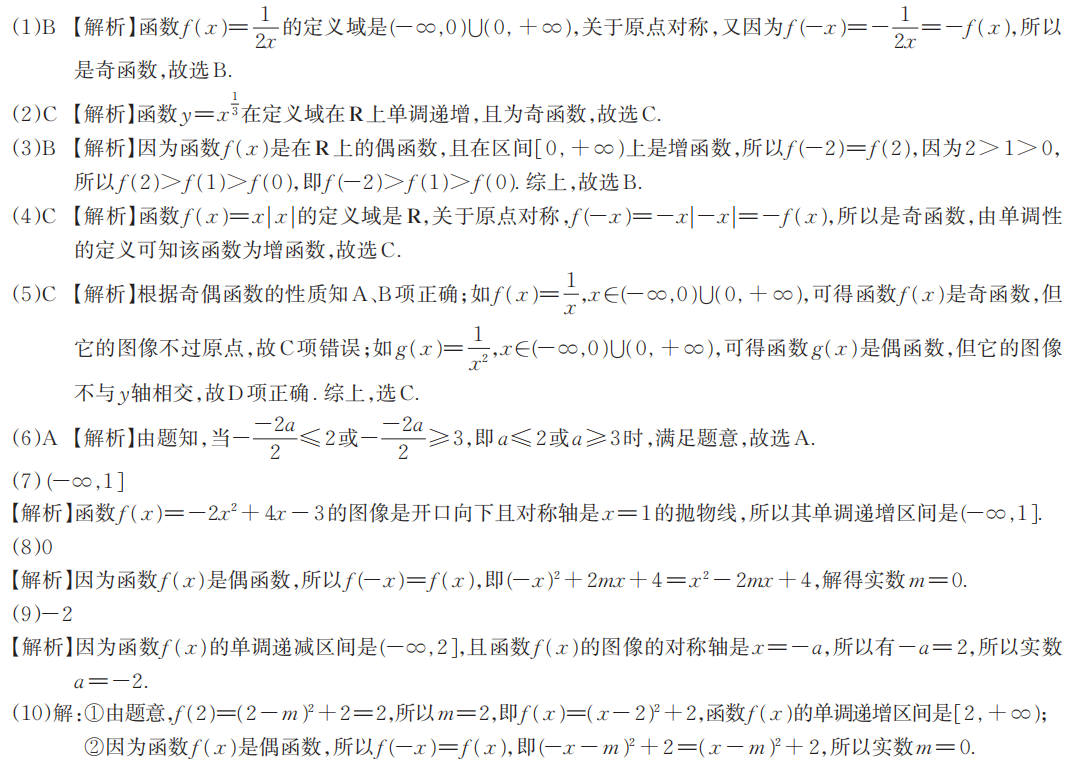 二、填空题
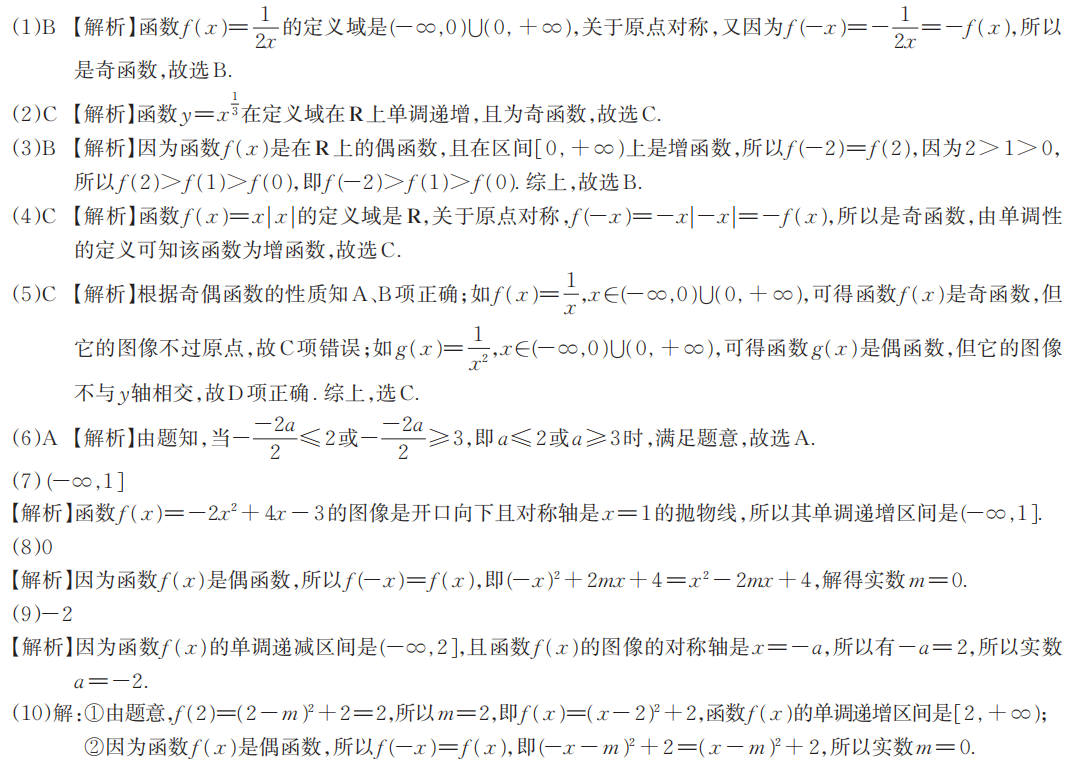 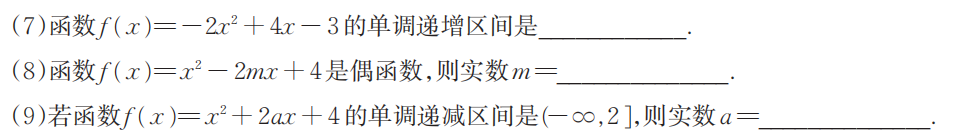 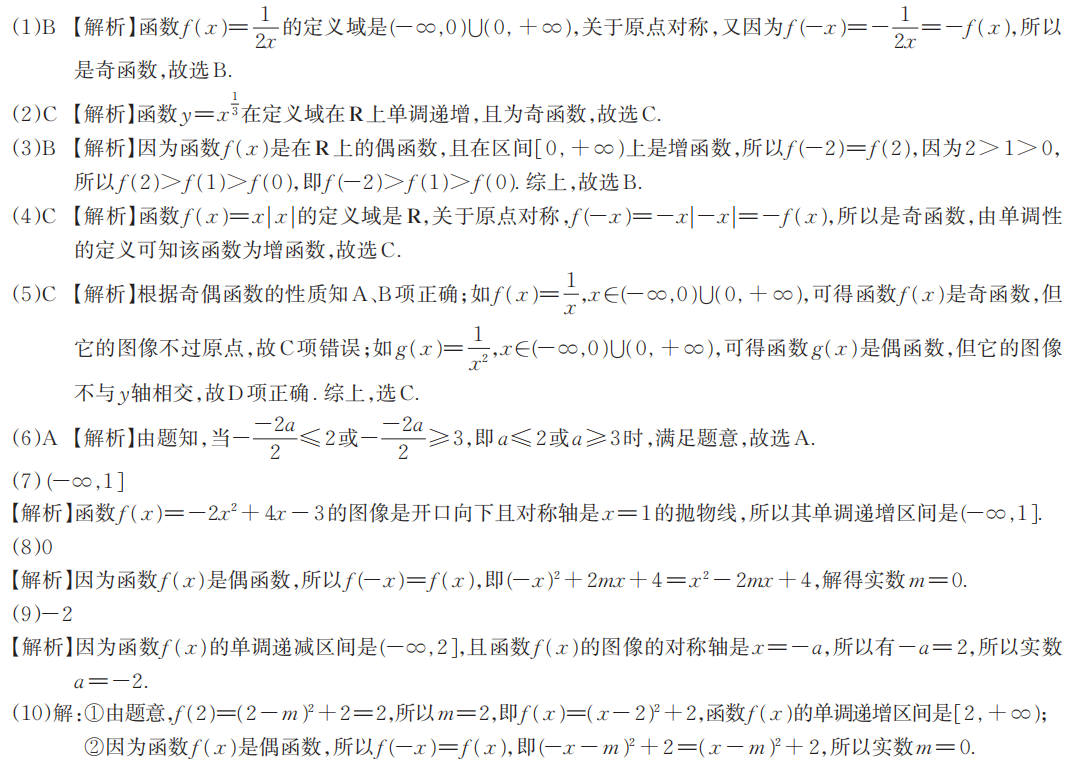 0
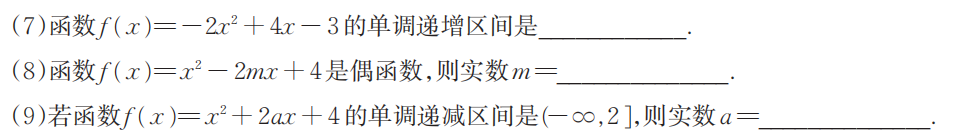 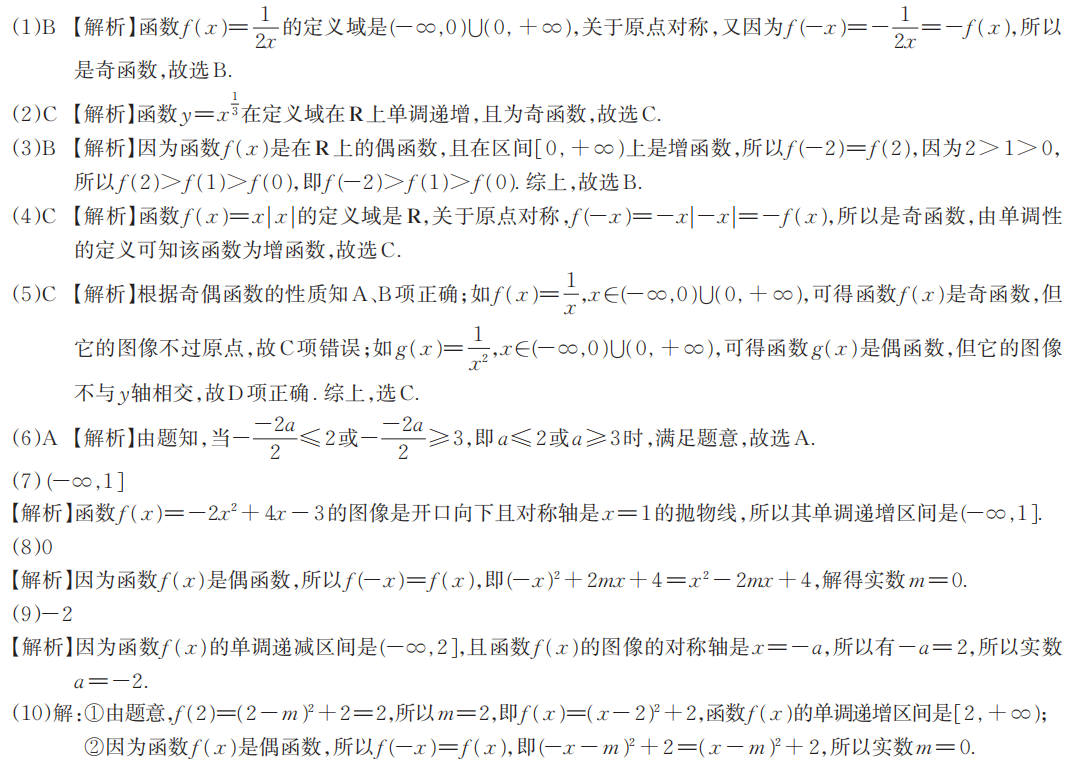 -2
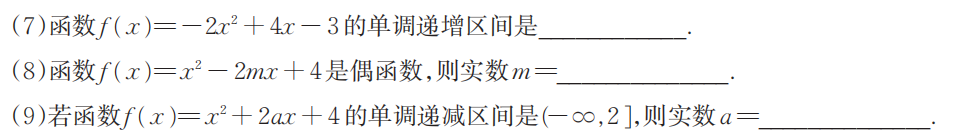 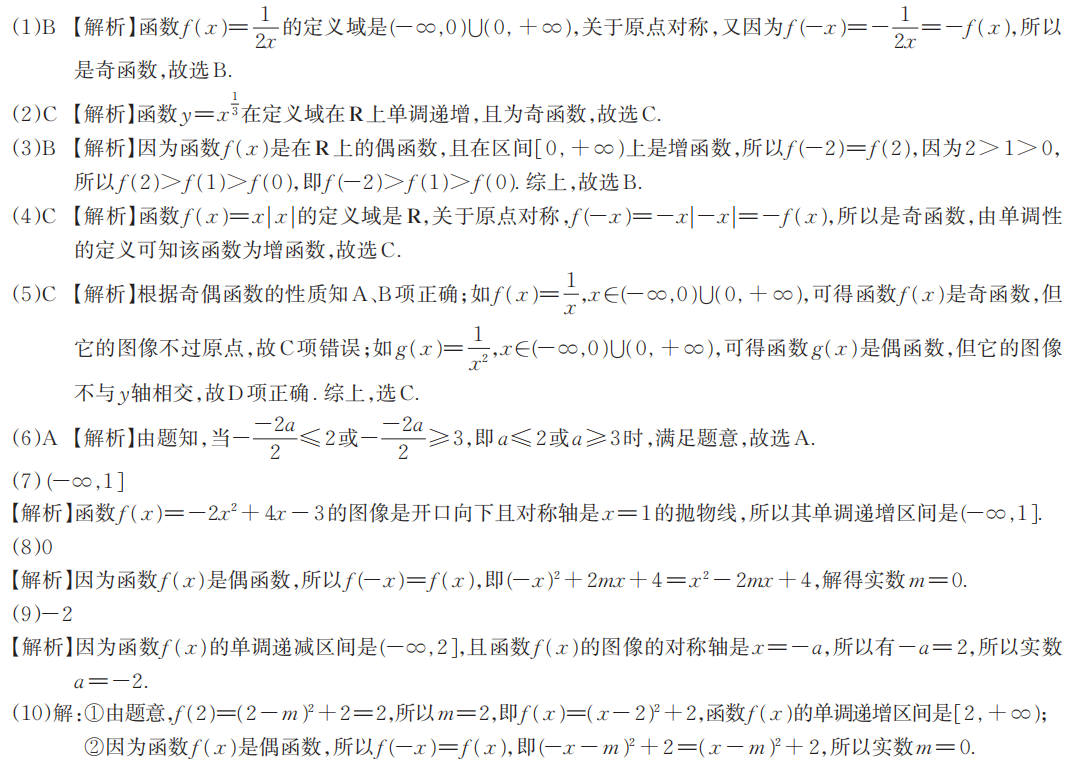 三、解答题
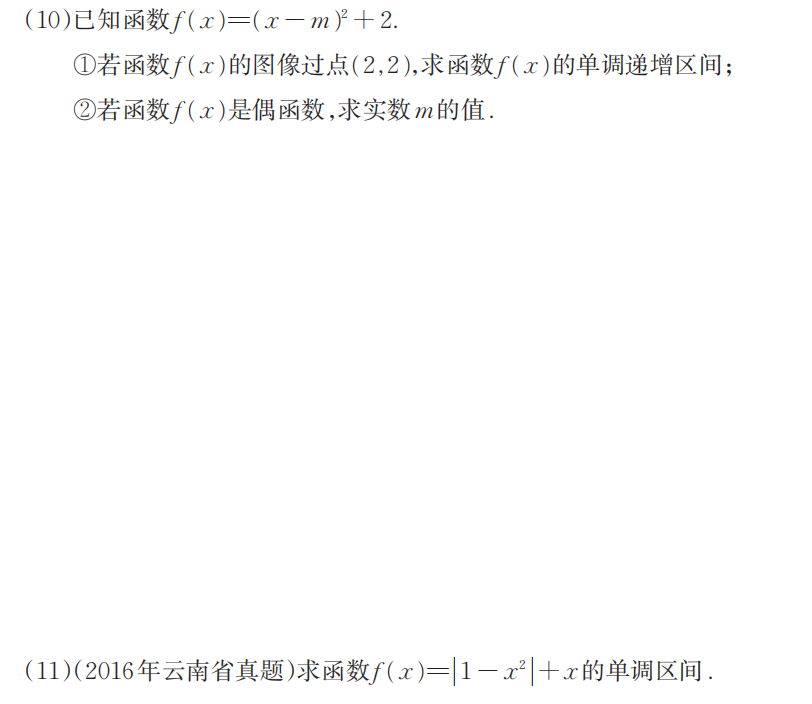 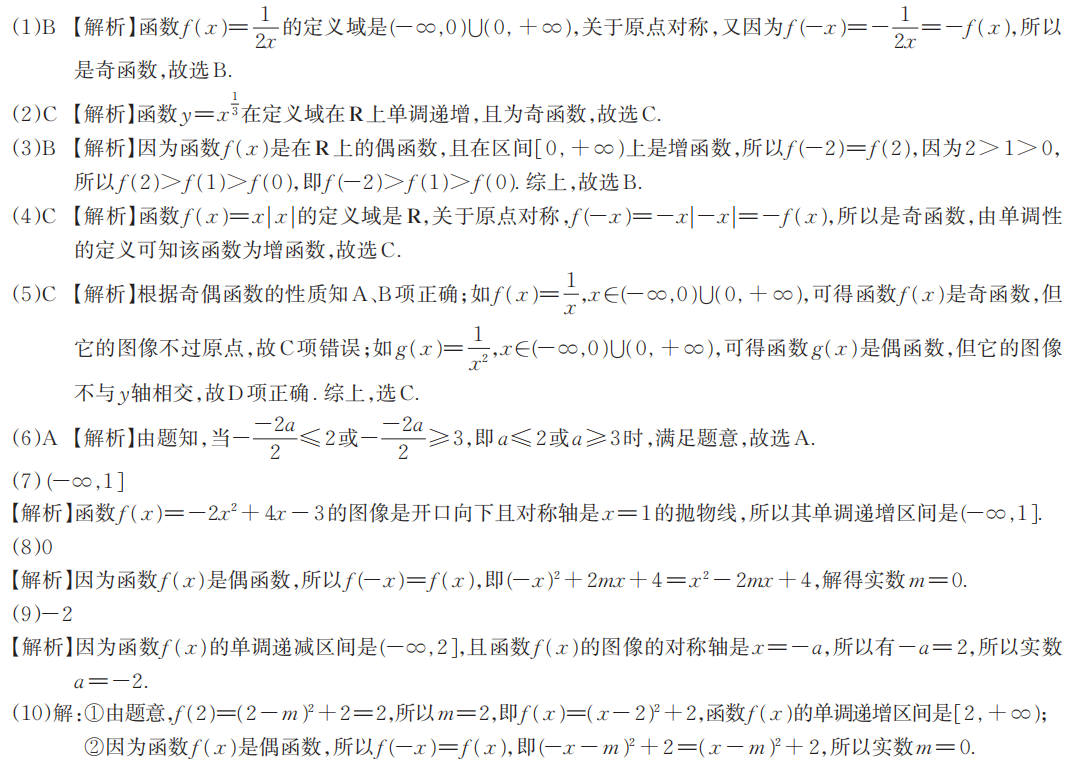 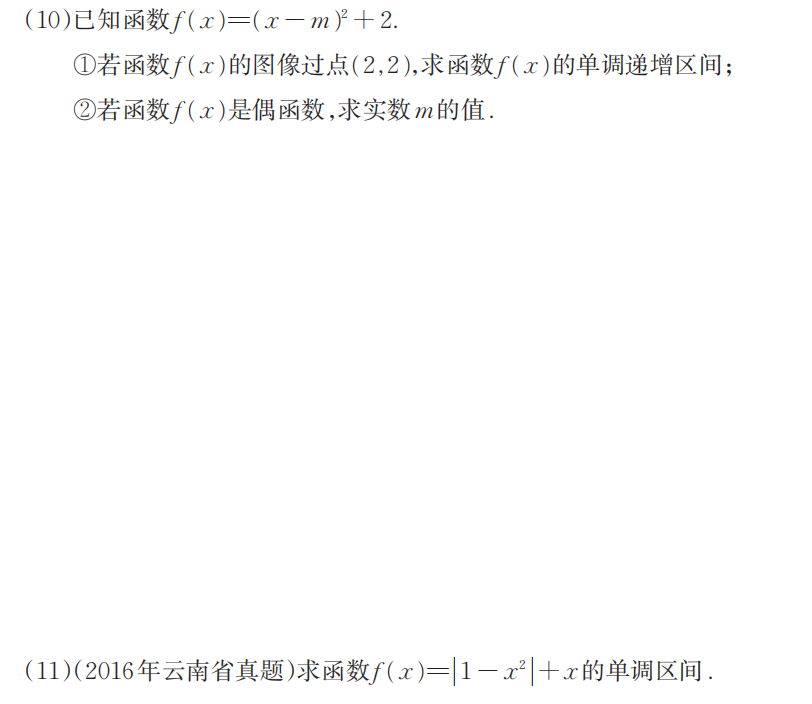 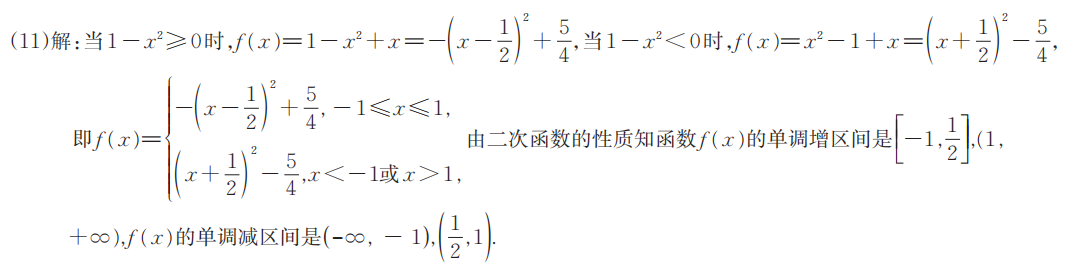 感谢收看
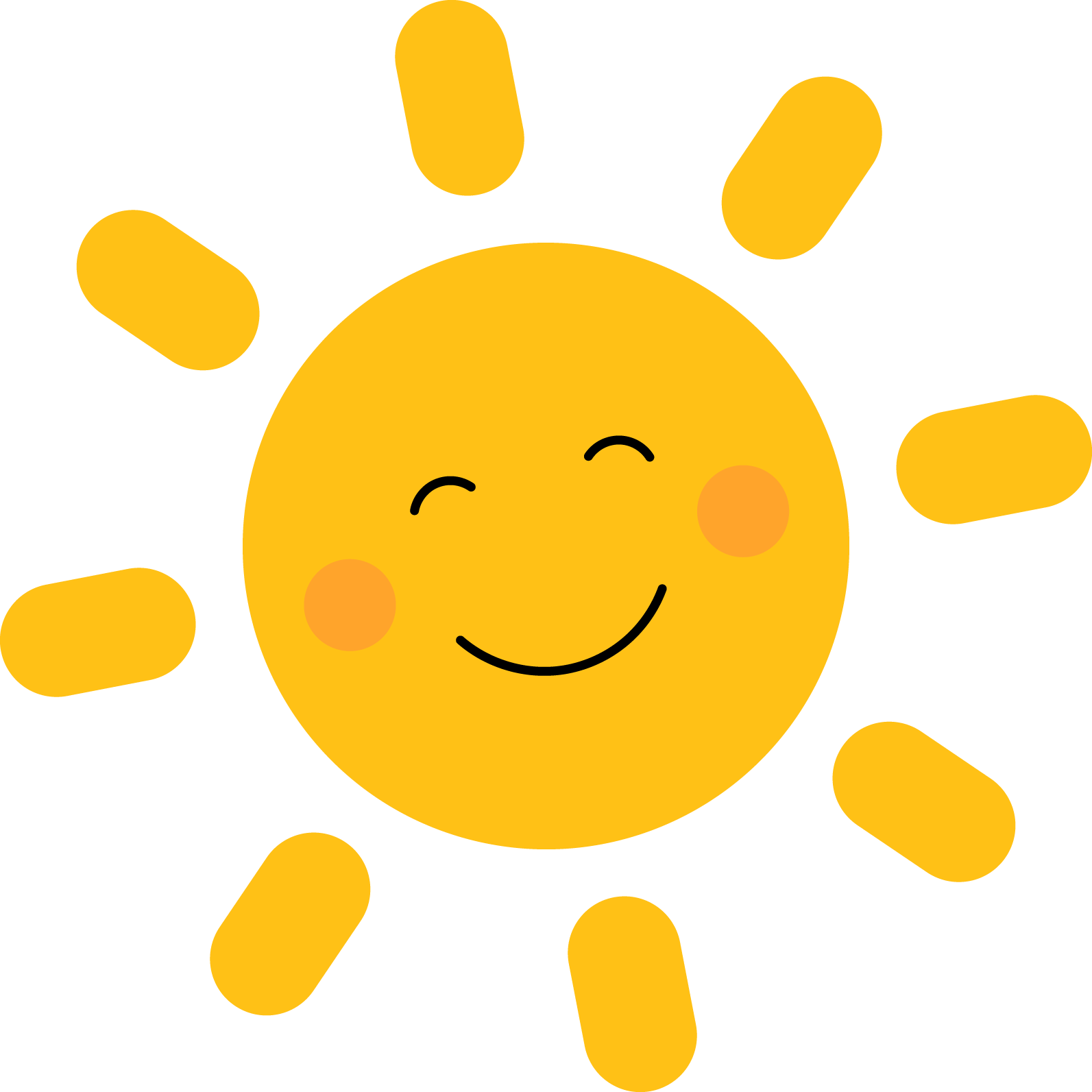